ИМУЩЕСТВЕННАЯ ПОДДЕРЖКА 
субъектам малого и среднего предпринимательства 

муниципального образования 
«город Саянск»
ПРЕИМУЩЕСТВА ПОДДЕРЖКИ
ПОРЯДОК ОКАЗАНИЯ ИМУЩЕСТВЕННОЙ ПОДДЕРЖКИ
ИНФОРМАЦИОННЫЕ РЕСУРСЫ ПО ИМУЩЕСТВЕННОЙ ПОДДЕРЖКЕ
Информация по имущественной поддержке содержится на официальном сайте администрации городского округа муниципального образования «город Саянск», включая:

перечень муниципального имущества

условия предоставления имущества
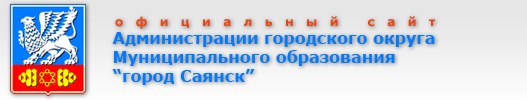 https://www.admsayansk.ru/qa/5690.html
Главная – Экономика и предпринимательство – Малое и среднее предпринимательство – поддержка предпринимательства – Имущественная поддержка СМСП
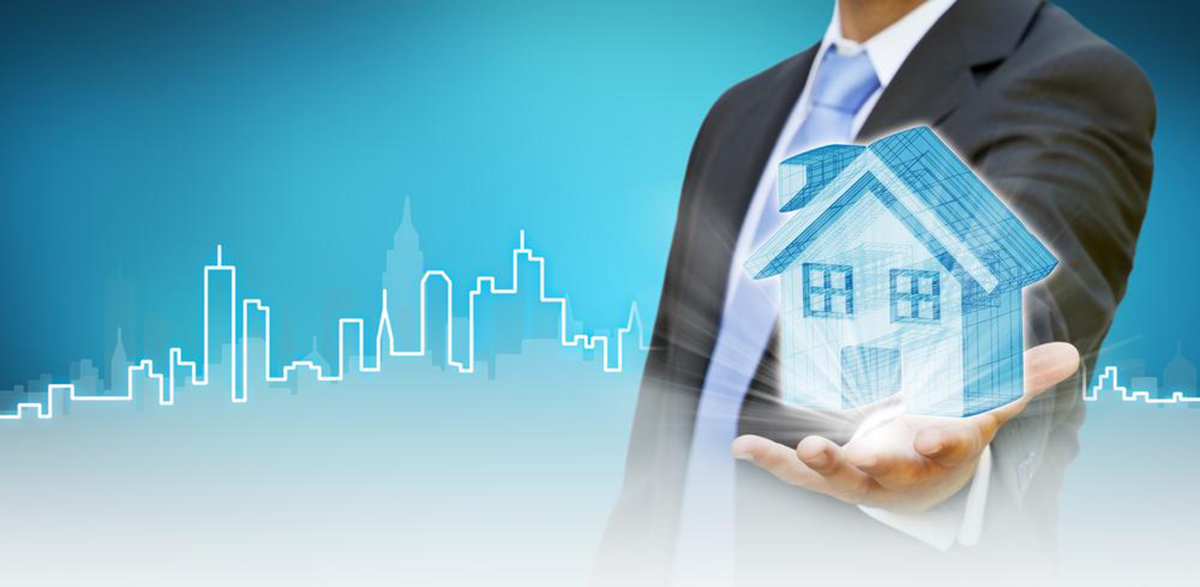 ПРЕДЛОЖЕНИЯ ДЛЯ СУБЪЕКТОВ МСП И САМОЗАНЯТЫХ ГРАЖДАН
АРЕНДА 1
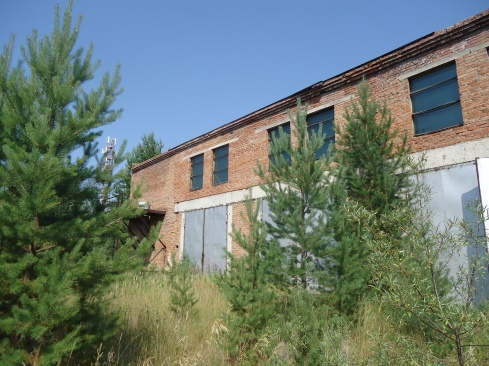 Здание: нежилое помещение
Площадь: 536,2 кв.м
Назначение: производство, складское
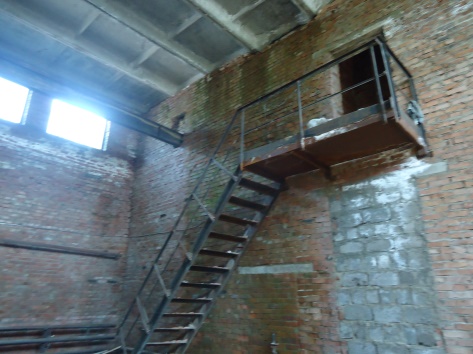 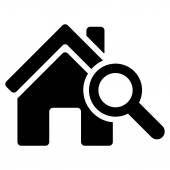 Иркутская область, г. Саянск, Теплично-парниковый комбинат, № 5
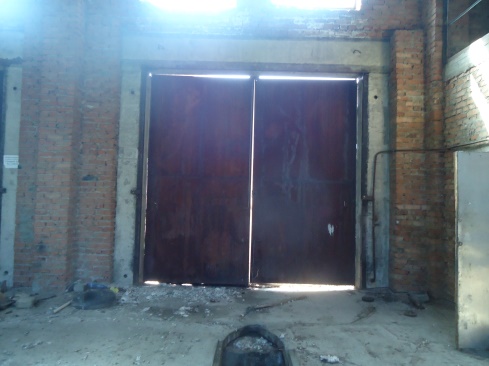 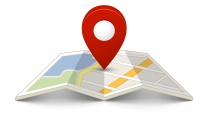 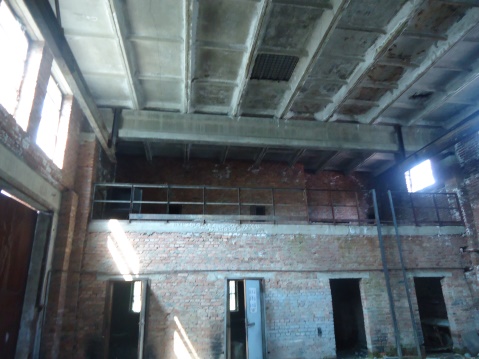 ПРЕДЛОЖЕНИЯ ДЛЯ СУБЪЕКТОВ МСП И САМОЗАНЯТЫХ ГРАЖДАН
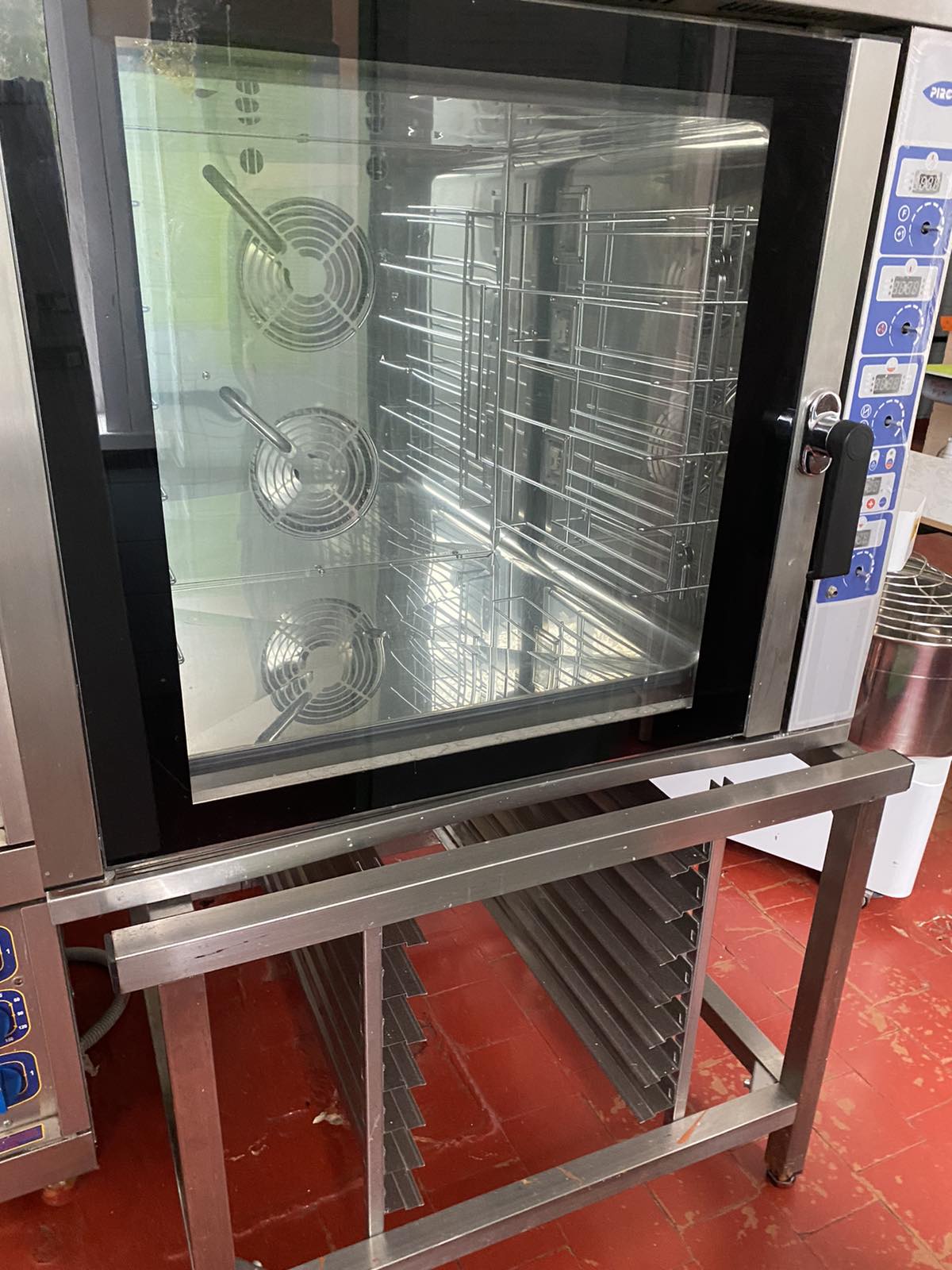 АРЕНДА 2
Оборудование: пароконвектомат Piron 1080.00.000 СК
Количество: 1 ед.
Назначение: производство
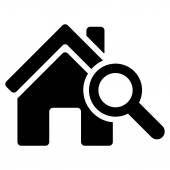 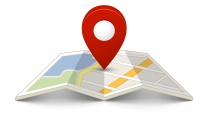 Иркутская область, 
г. Саянск, микрорайон Центральный, 16
ПРЕДЛОЖЕНИЯ ДЛЯ СУБЪЕКТОВ МСП И САМОЗАНЯТЫХ ГРАЖДАН
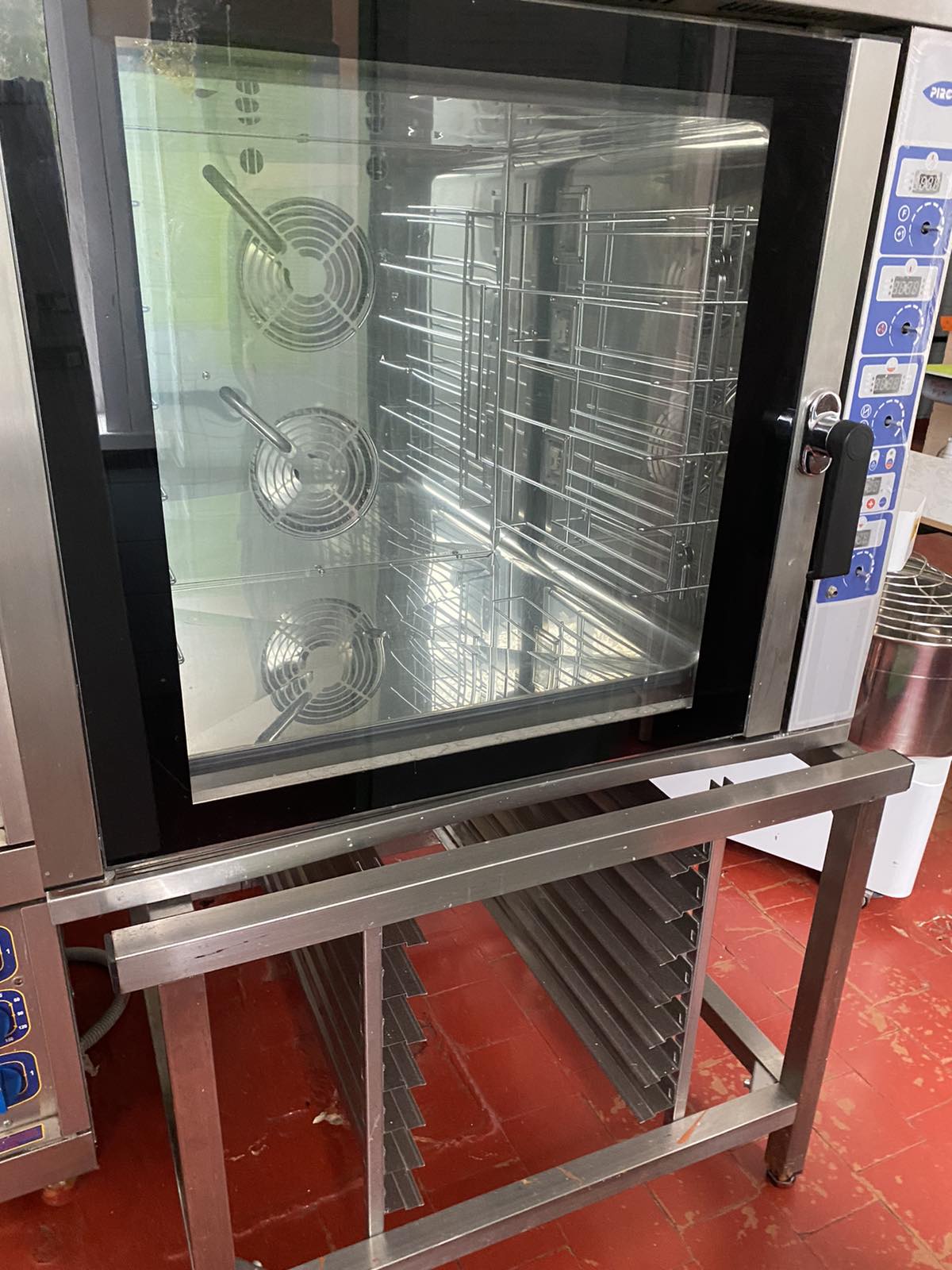 АРЕНДА 3
Оборудование: подставка под пароконвектомат Piron 1080.00.000 СК
Количество: 1 ед.
Назначение: производство
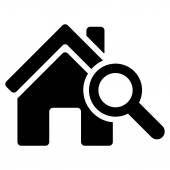 Иркутская область, 
г. Саянск, микрорайон Центральный, 16
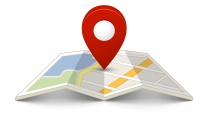 ПРЕДЛОЖЕНИЯ ДЛЯ СУБЪЕКТОВ МСП И САМОЗАНЯТЫХ ГРАЖДАН
АРЕНДА 4
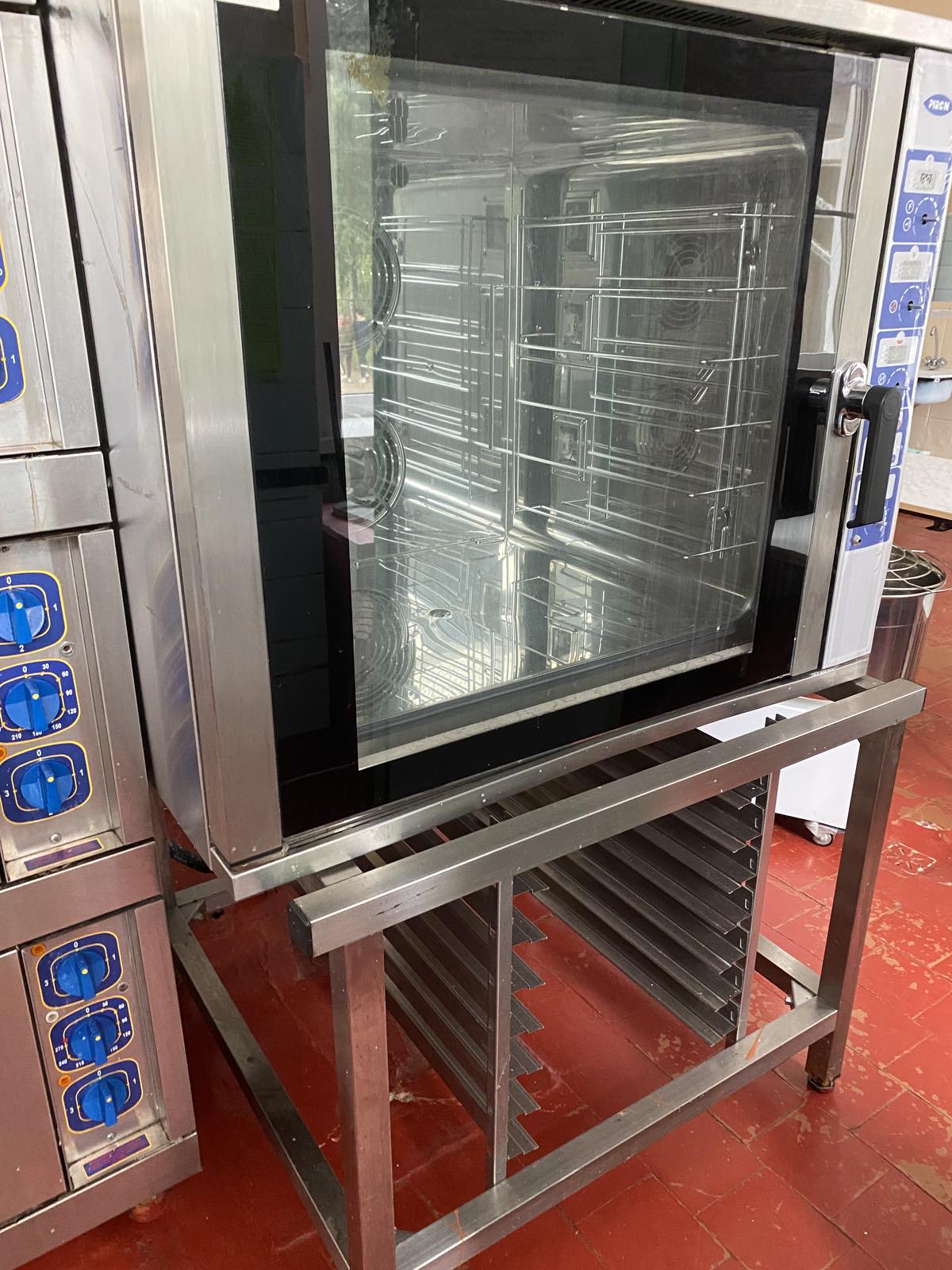 Оборудование: пароконвектомат Piron 1080.00.000 СК
Количество: 1 ед.
Назначение: производство
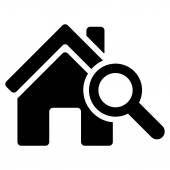 Иркутская область, 
г. Саянск, микрорайон Строителей, 19
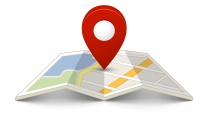 ПРЕДЛОЖЕНИЯ ДЛЯ СУБЪЕКТОВ МСП И САМОЗАНЯТЫХ ГРАЖДАН
АРЕНДА 5
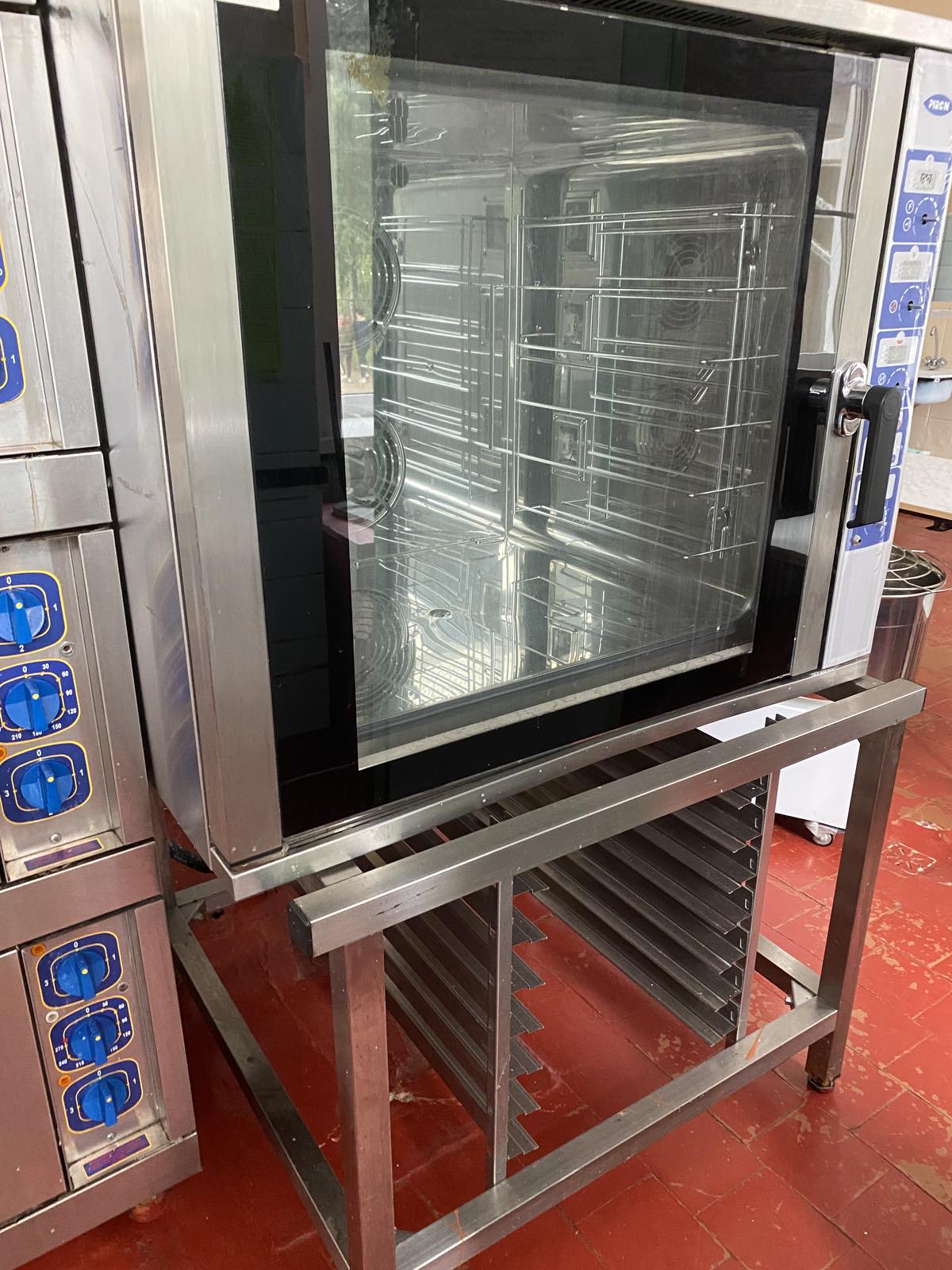 Оборудование: подставка под пароконвектомат Piron 1080.00.000 СК
Количество: 1 ед.
Назначение: производство
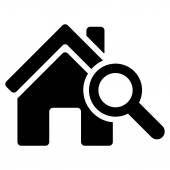 Иркутская область, 
г. Саянск, микрорайон Строителей, 19
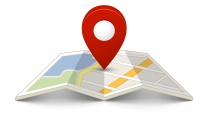 ПРЕДЛОЖЕНИЯ ДЛЯ СУБЪЕКТОВ МСП И САМОЗАНЯТЫХ ГРАЖДАН
АРЕНДА 6
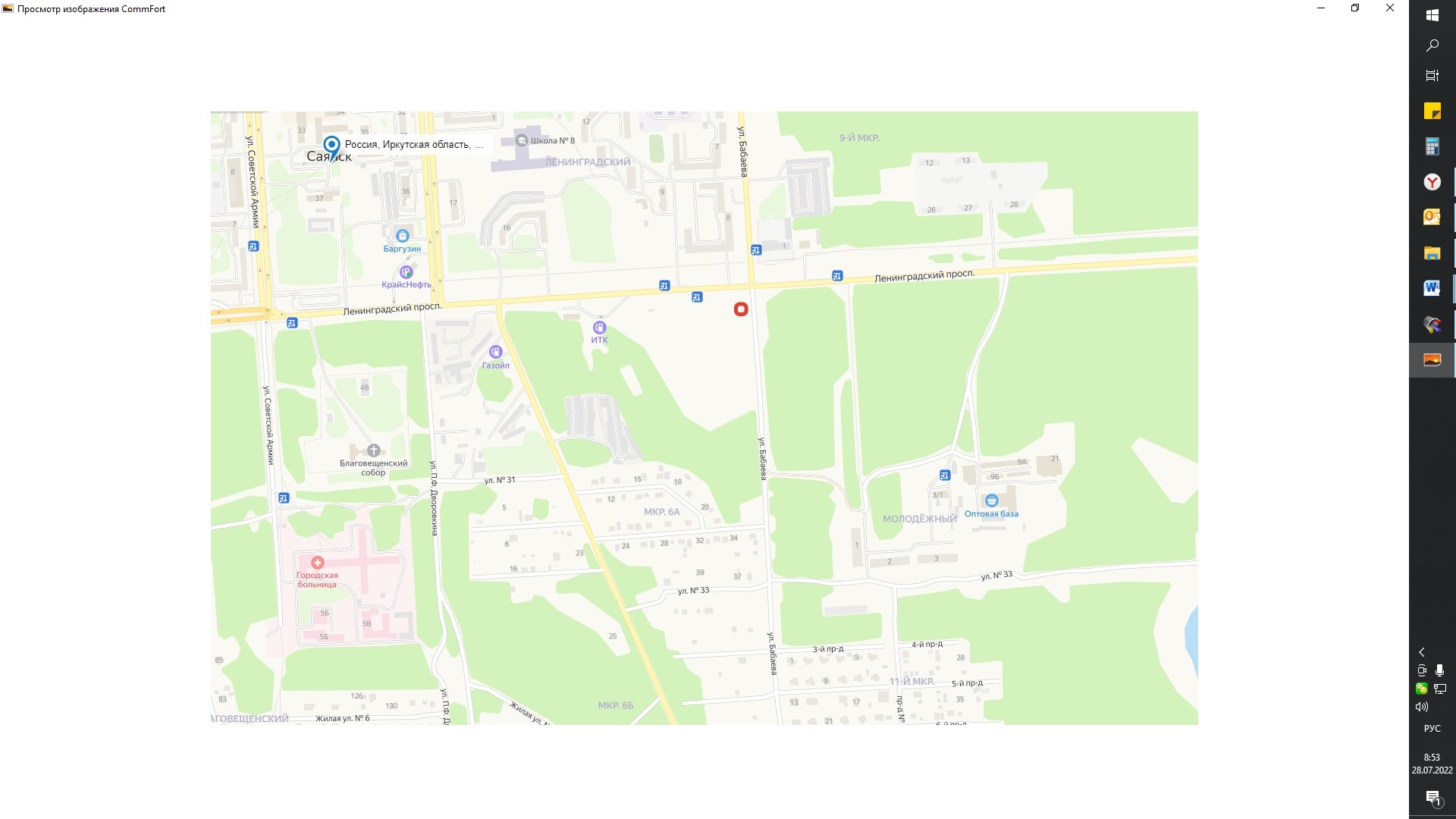 Объект:       земельный участок Площадь: 5000 кв.м
Назначение: Территориальная зона ОДЗ-1 Зона многофункциональная общественно-деловая
Иркутская область, 
г. Саянск, микрорайон 6А, южнее земельного участка 52
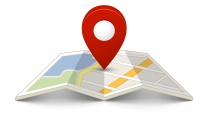 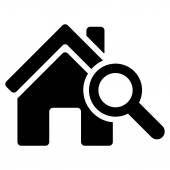 ПРЕДЛОЖЕНИЯ ДЛЯ СУБЪЕКТОВ МСП И САМОЗАНЯТЫХ ГРАЖДАН
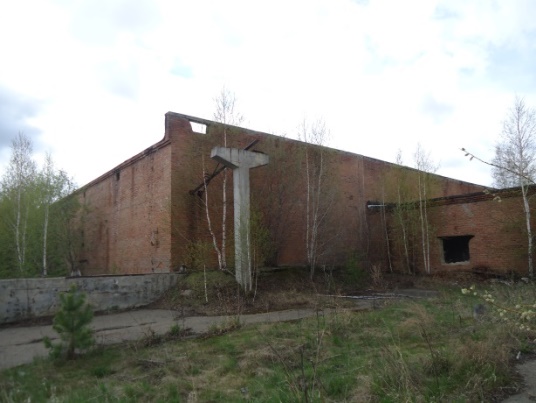 АРЕНДА 7
Объект: нежилое здание (картофелехранилище)
Площадь: 1 751,6 кв.м
Назначение: складское
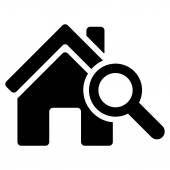 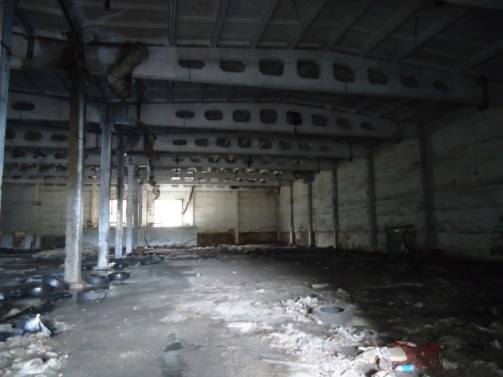 Иркутская область,
 г. Саянск, Промузел, квартал 4А № 24, № 21
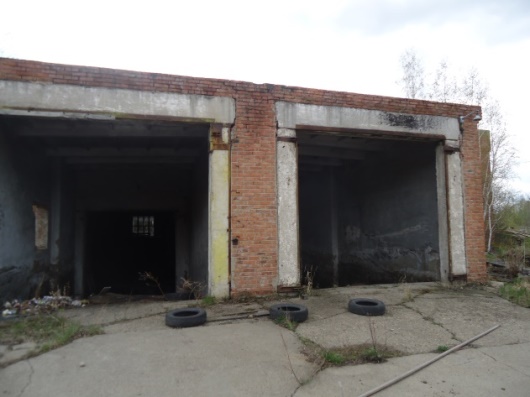 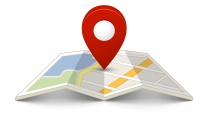 ПРЕДЛОЖЕНИЯ ДЛЯ СУБЪЕКТОВ МСП И САМОЗАНЯТЫХ ГРАЖДАН
АРЕНДА 8
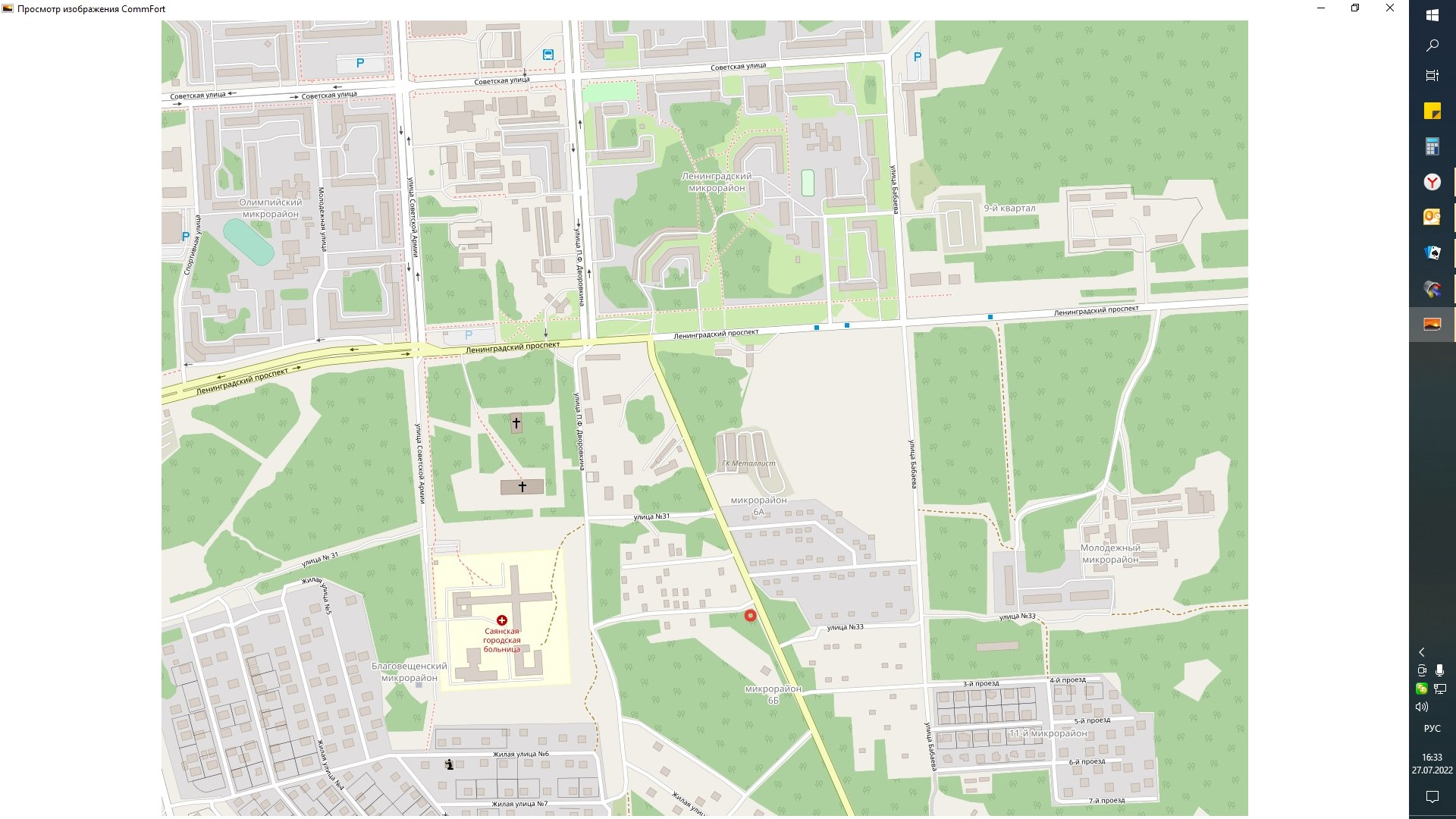 Объект:     земельный участок Площадь: 2000 кв.м
Назначение: Территориальная зона ЖЗ-1 Зона застройки индивидуальными жилыми домами
Иркутская область, 
г. Саянск, микрорайон 6Б, восточнее земельного 
участка № 22
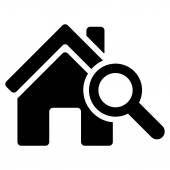 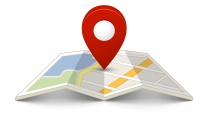 ПРЕДЛОЖЕНИЯ ДЛЯ СУБЪЕКТОВ МСП И САМОЗАНЯТЫХ ГРАЖДАН
АРЕНДА 9
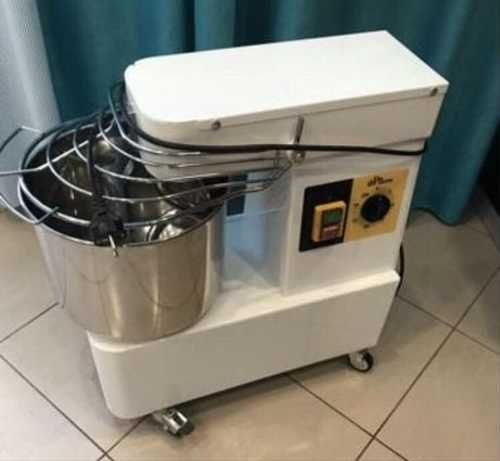 Объект: Тестомес МУС SK40
Количество: 1 ед.
Назначение: производство
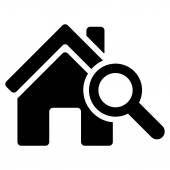 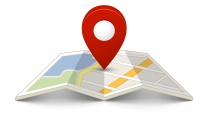 Иркутская область, г. Саянск, 
м-н Строителей, д. 19
КОНТАКТНЫЕ ДАННЫЕ
666304, Иркутская область, г. Саянск, Олимпийский мкр, д. 30
Комитет по управлению имуществом администрации муниципального образования «город Саянск»
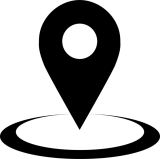 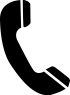 8(39553) 5-10-05
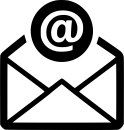 admsayansk@irmail.ru
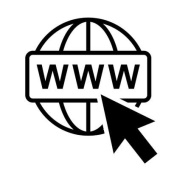 www.admsayansk.ru